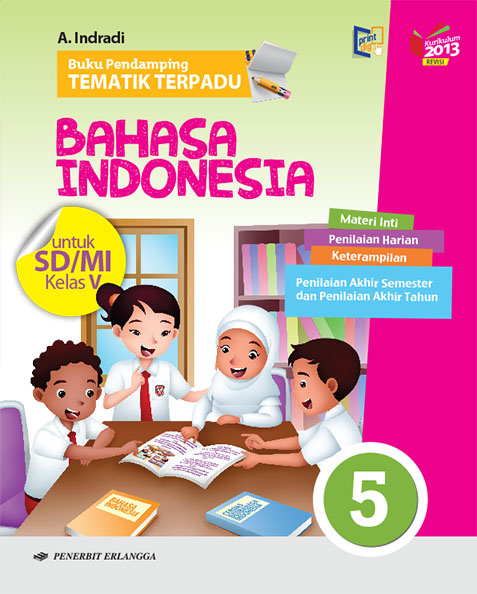 Media Mengajar
Buku Pendamping
TEMATIK TERPADU
Bahasa Indonesia
Kelas VA
HENI NURHAENI,M.Pd
Tema 3
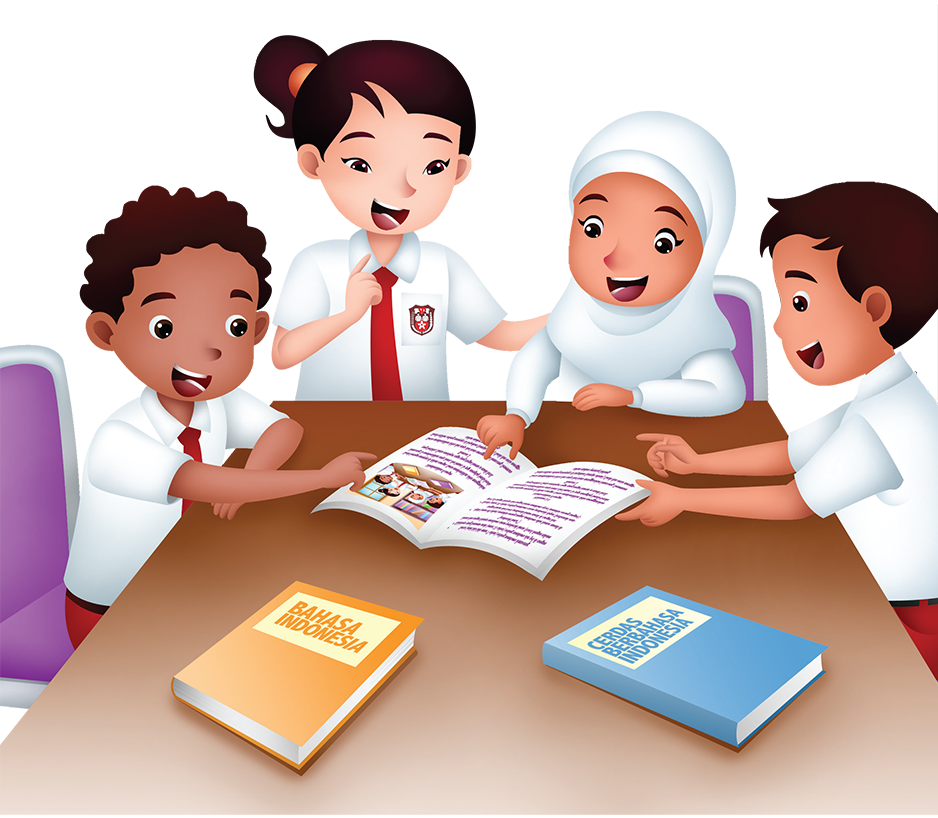 Makanan Sehat
Materi Inti Subtema 1
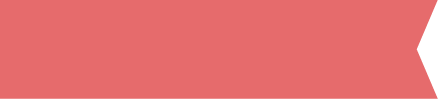 KD 3.4
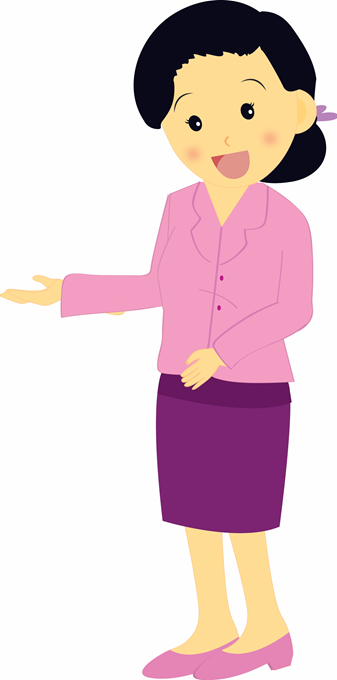 Ciri-Ciri dan Unsur-Unsur Iklan
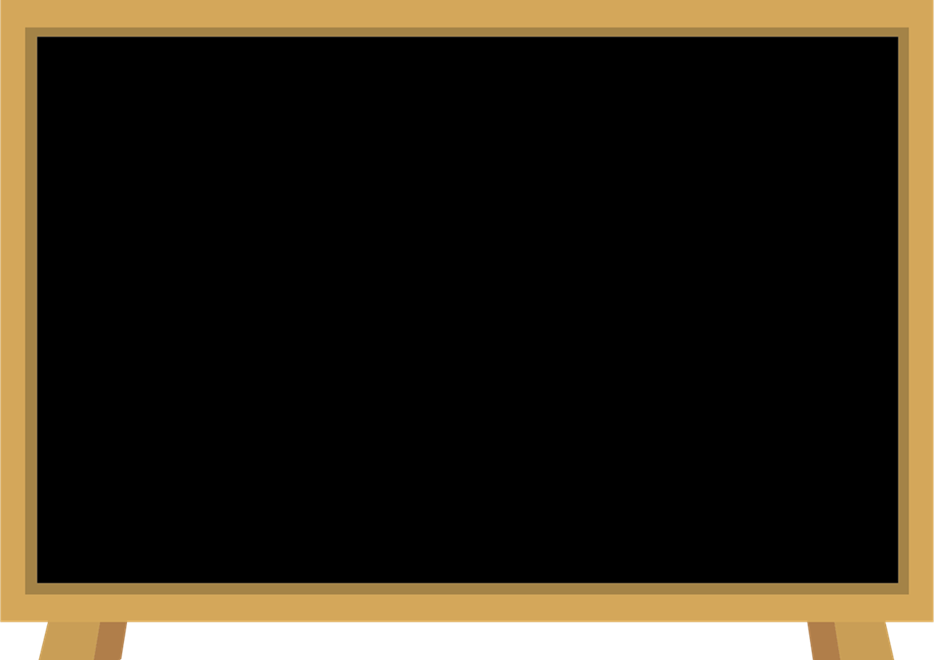 Iklan adalah pesan atau tayangan yang berisi informasi tentang suatu barang dan jasa untuk menarik perhatian dan membujuk masyarakat agar tertarik pada sesuatu yang ditawarkan.
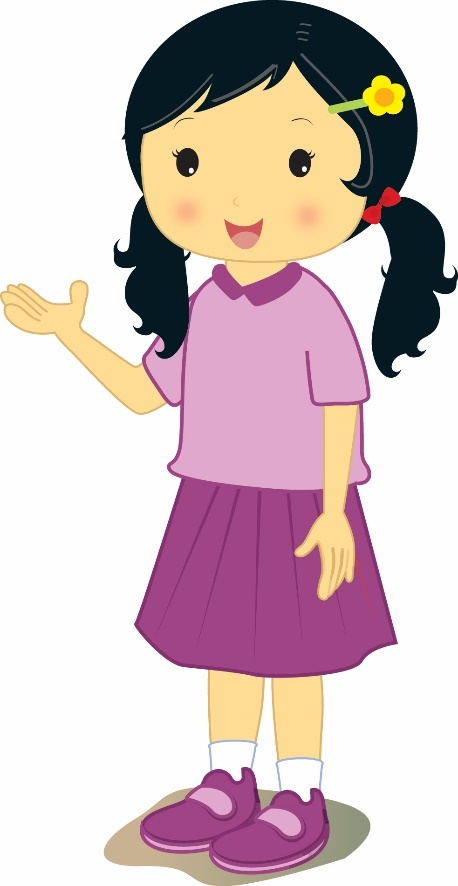 Ciri-Ciri Iklan
Kalimat singkat dan jelas
Bahasa yang menarik
Mengandung ajakan/kalimat persuasif
Memiliki kata kunci
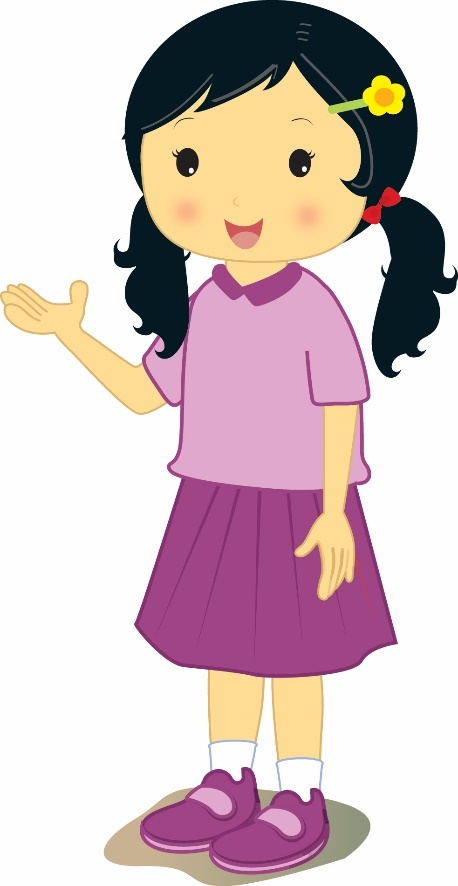 Unsur-unsur iklan
Nama produk,jasa atau kegiatan yang ditawarkan
Gambar yang menarik dan mendukung hal yang ditawarkan dalam iklan
Kalimat atau slogan iklan
Harga produk/jasa/kegiatan yang ditawarkan
Kontak yang dapat dihubungi jika tertarik
Unsur-unsur Iklan
Gambar yang menarik
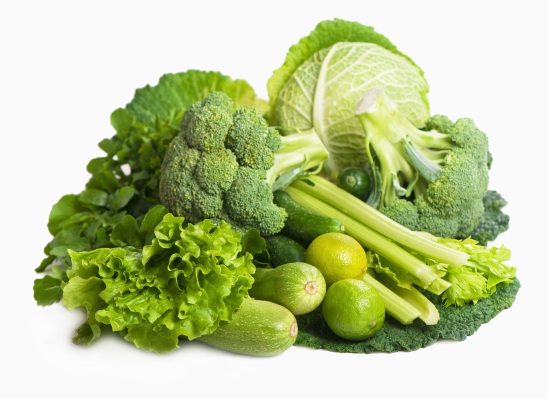 Keunggulan produk
Manfaat:
 Dapat menurunkan kolesterol
 Meningkatkan kemampuan penglihatan
 Memenuhi kebutuhan vitamin tubuh
 Meningkatkan kesehatan tulang
Kalimat slogan
Kontak yang bisa dihubungi
AYO MAKAN SAYURAN HIJAU!
KONSUMSI SAYURAN HIJAU SETIAP HARI,
PENYAKIT PUN DAPAT DIHINDARI
SIAP ANTAR! Hub. (021) 8867720
Perhatikan iklan berikut!
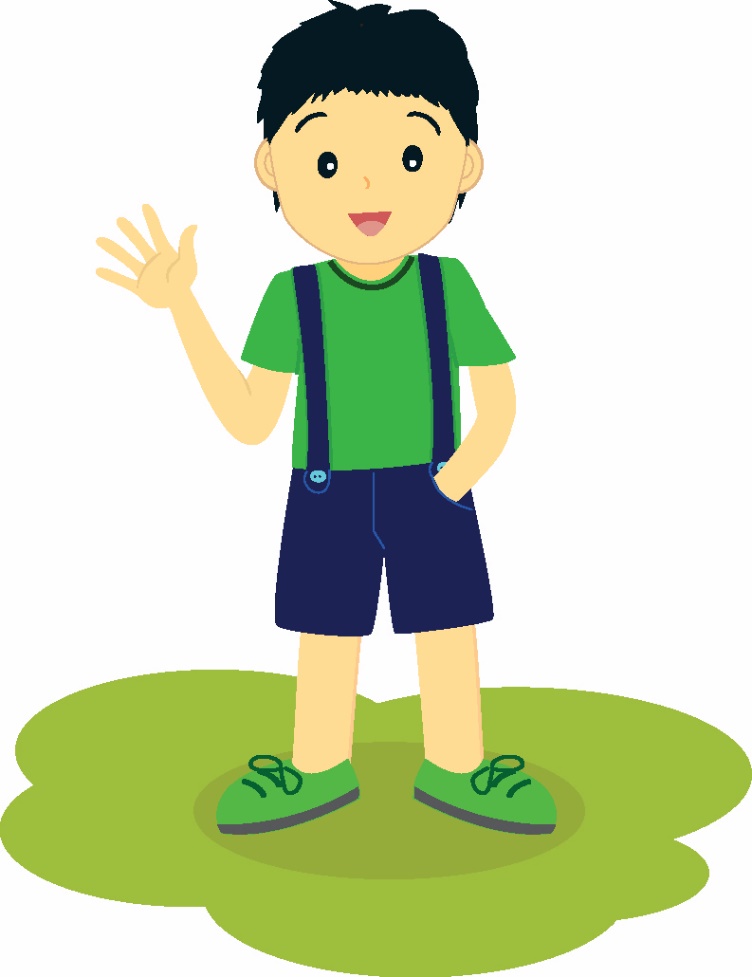 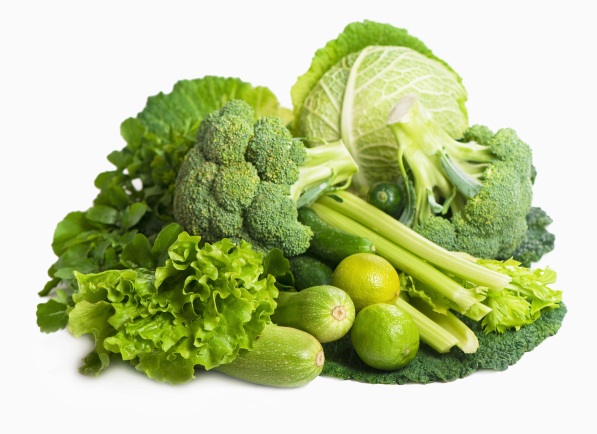 Manfaat:
 Dapat menurunkan kolesterol
 Meningkatkan kemampuan   penglihatan
 Memenuhi kebutuhan vitamin tubuh
 Meningkatkan kesehatan tulang
AYO MAKAN SAYURAN HIJAU!
KONSUMSI SAYURAN HIJAU SETIAP HARI,
PENYAKIT PUN DAPAT DIHINDARI
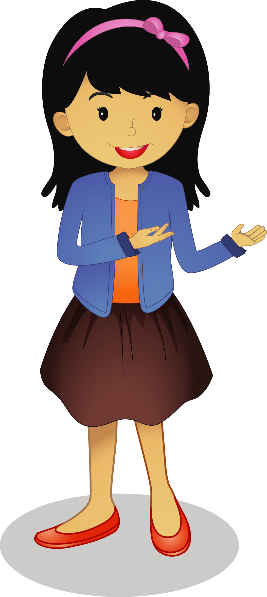 Isi suatu iklan dapat diketahui dengan 
cara mengidentifikasi informasi dalam iklan, yaitu dengan mengajukan beberapa pertanyaan:
Apa pesan dalam iklan?
Apakah iklan menawarkan barang atau jasa?
Apa saja manfaat, keuntungan, atau hal menarik yang disampaikan dalam iklan tersebut?
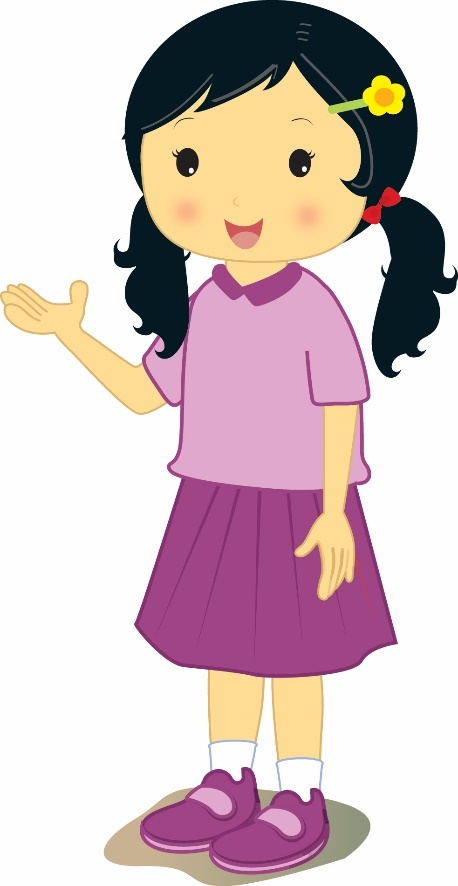 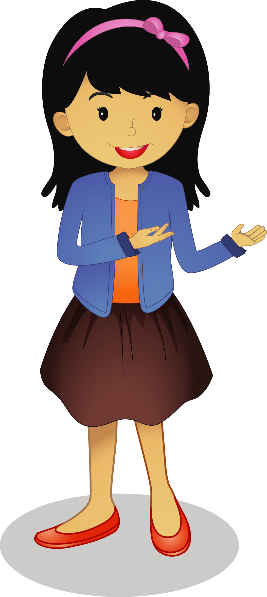 SELAMAT BELAJAR

 DAN TETAP SEMANGAT
HENI NURHAENI,M.Pd